Innovations in HCI
Cornell… .Distinction in Paradigm Shifting, or something to that effect
A Paid Advertisement from some of your advisors
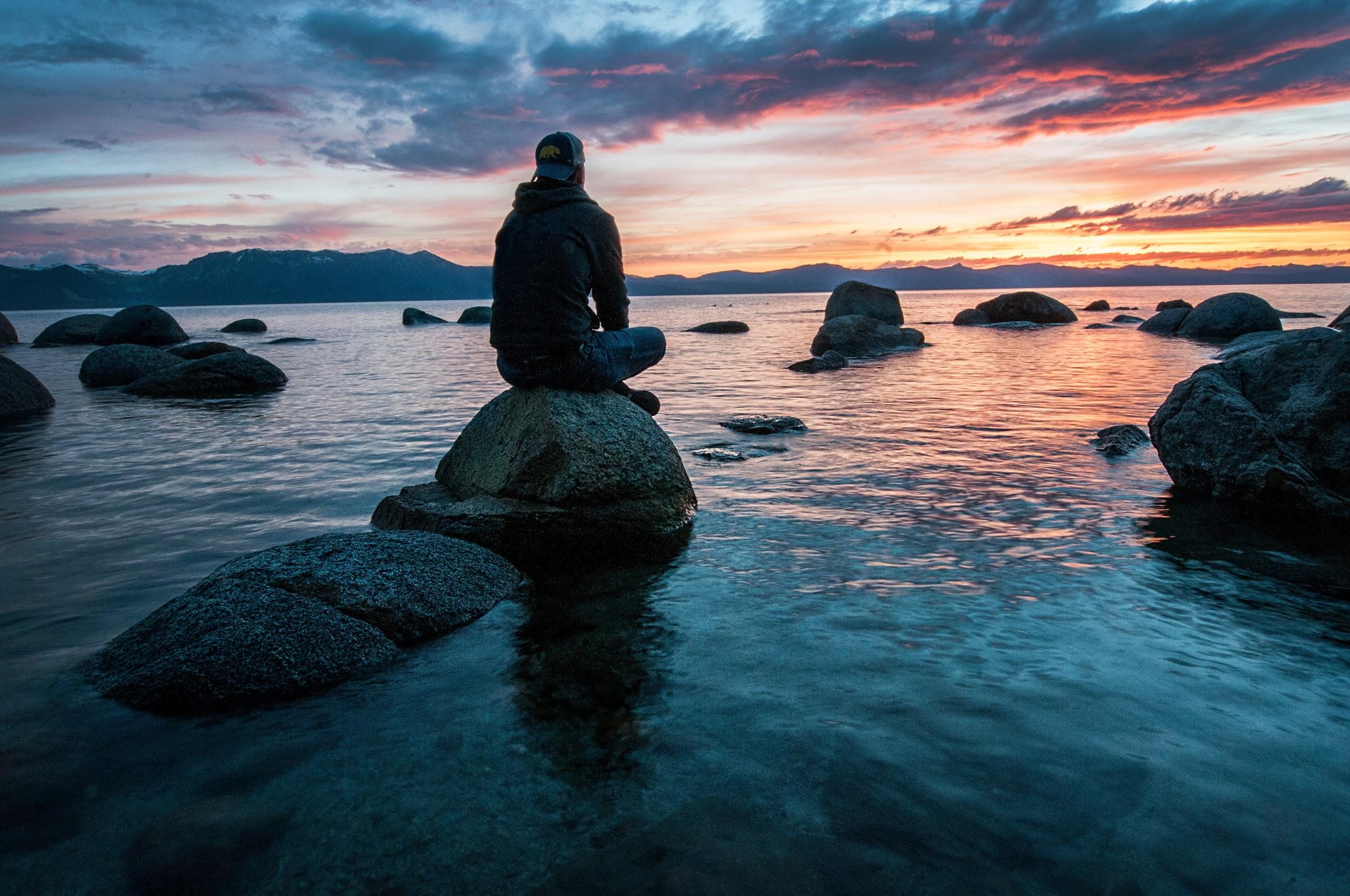 Working Alone
Isolation
Creativity
Memory Capacity
[Speaker Notes: Working Alone can make a researcher forget the blessing that comes from working alone]
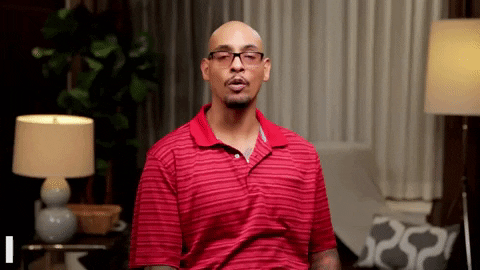 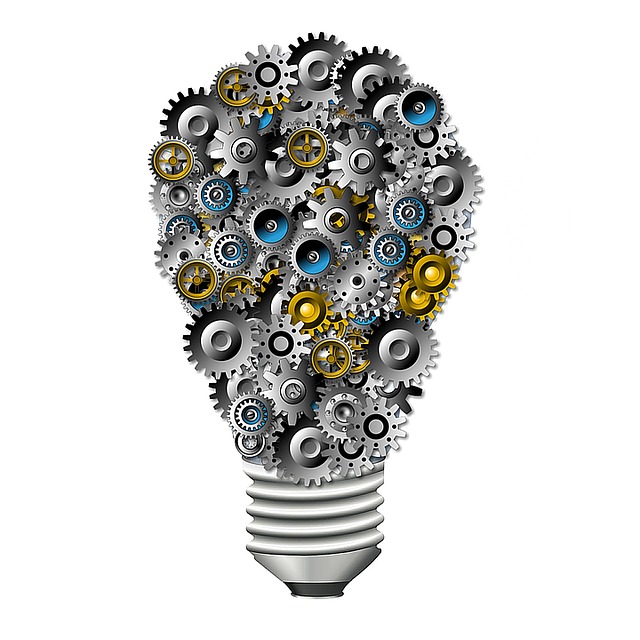 What If….
Machine Learning
Project Development
Simulate “certain” human actors
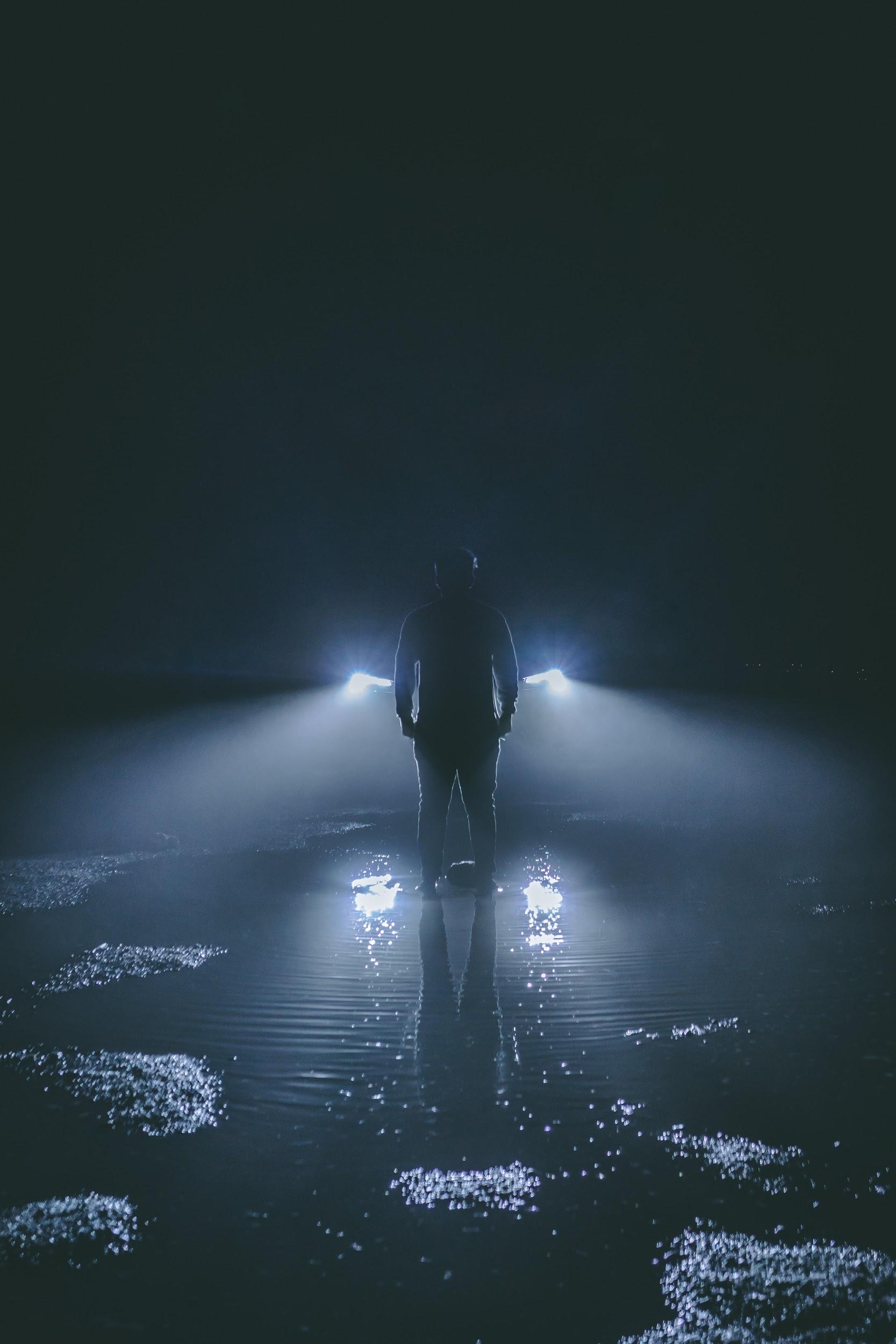 Dynamic
Oblivious
Ubiquitous
Coding
Heuristic
Enablement
[Speaker Notes: Dynamic
Oblivious
Ubiquitous
Coding
Heuristic
Enablement]
D.O.U.C.H.E.
User Reviews
“A rewarding experience for the soul”
[Speaker Notes: Ask yourself this important question:Would my project be more effective if I had DOUCHE in my life?]
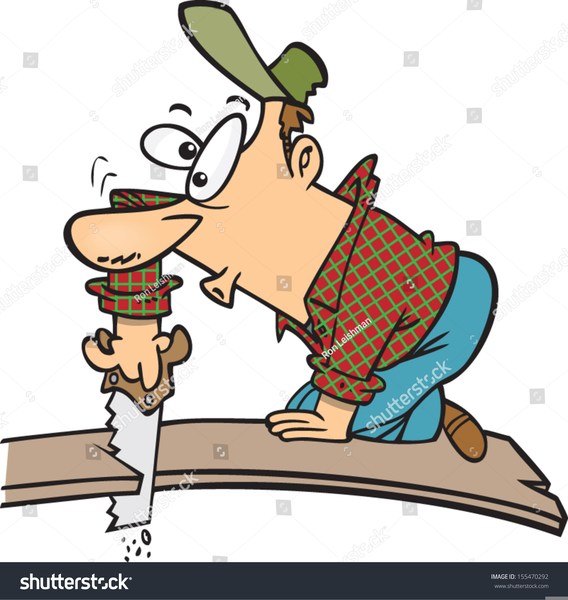 Design
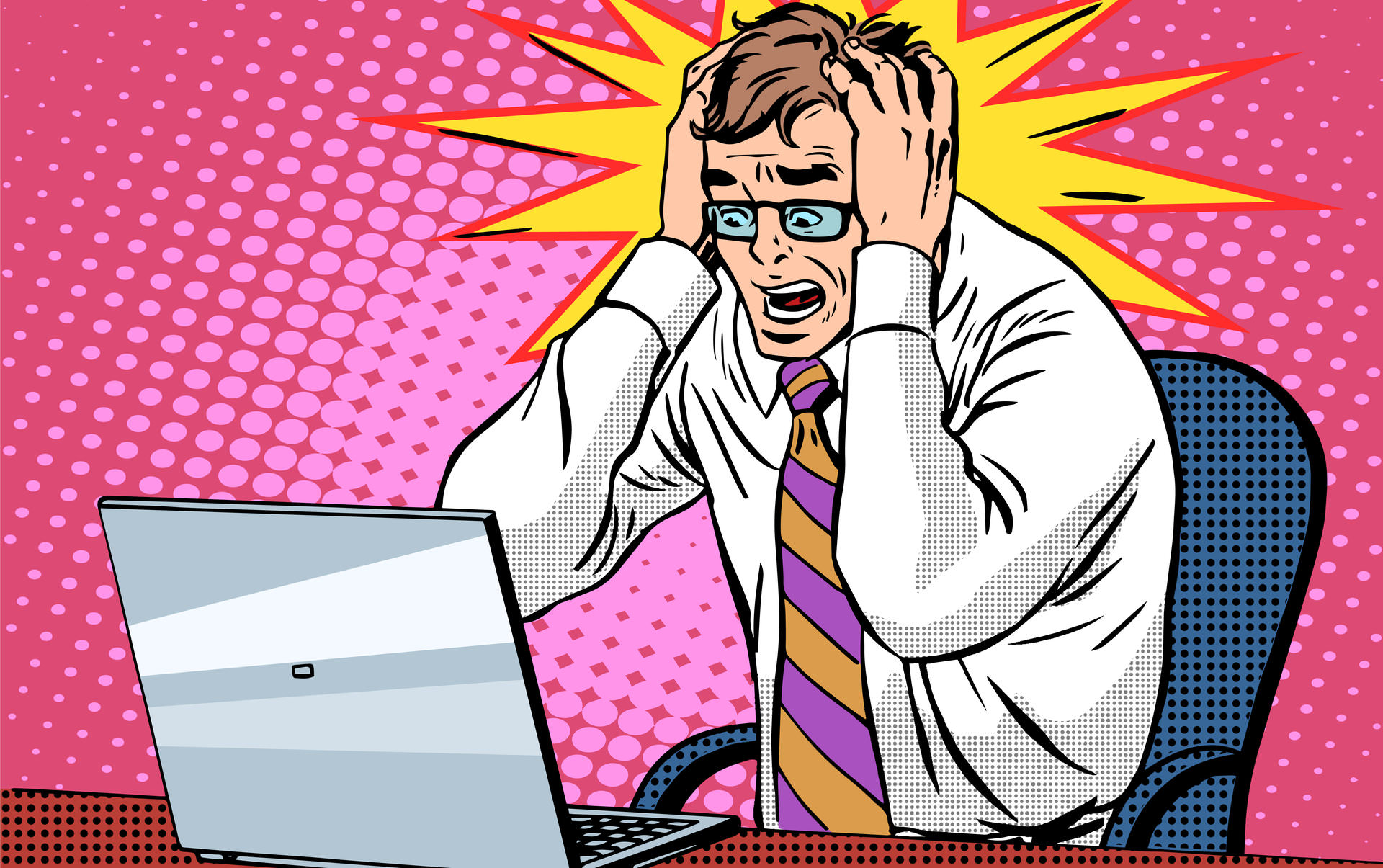 Blatant
Aggressor
Genome
Simulators
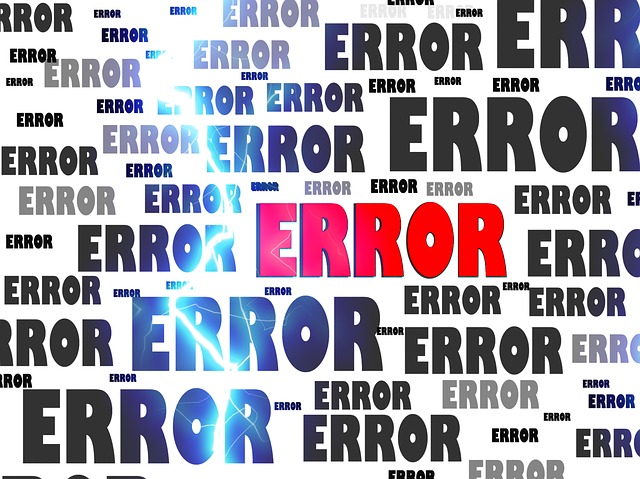 [Speaker Notes: Our patented Bag systems:
Blatant 
Aggressor
Genome Simulators


 Takes creative “solutions” from those that have finished their CS 100 or equivalent courses with 50% or less and has them come up with “unique” solutions….]
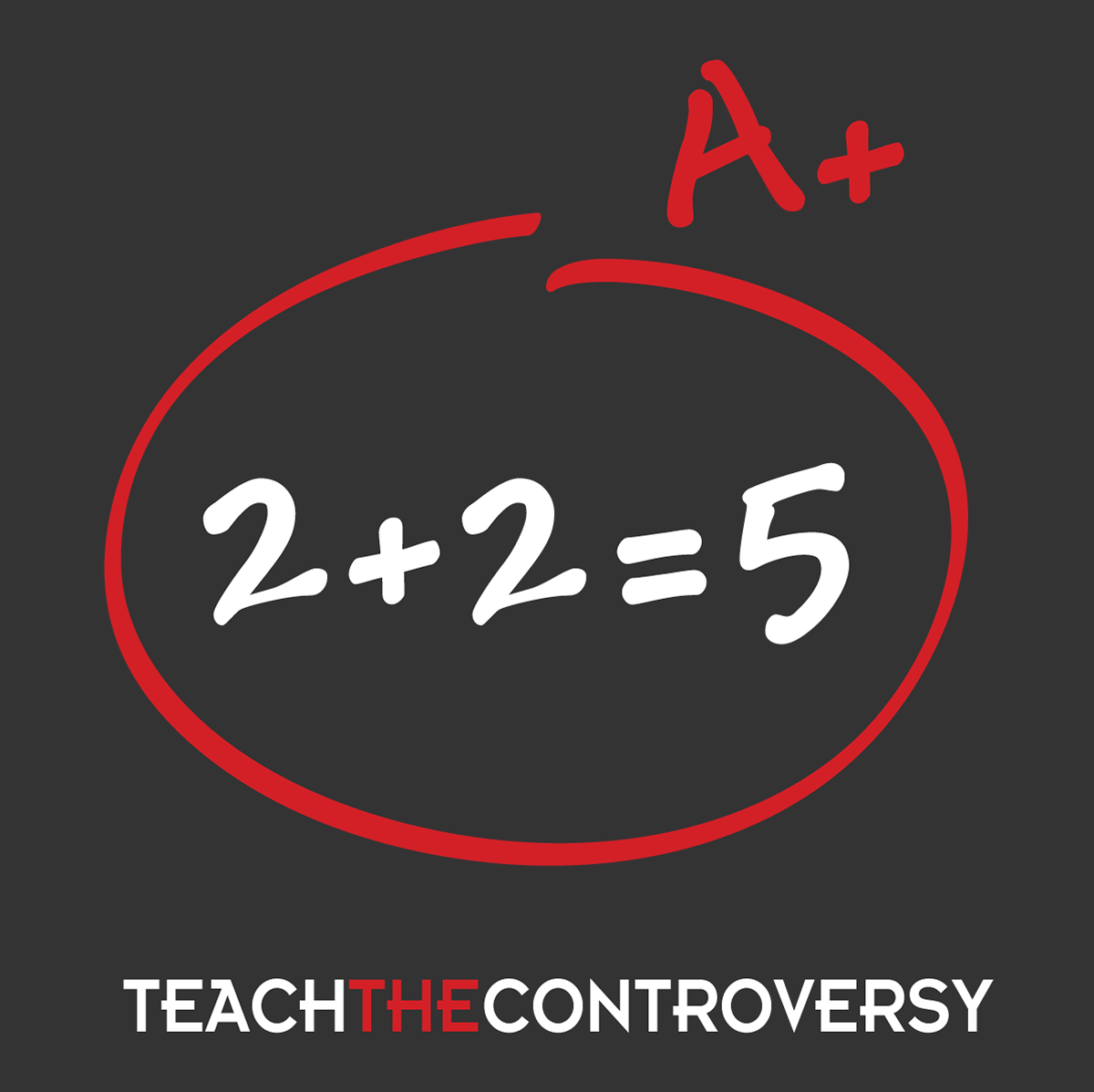 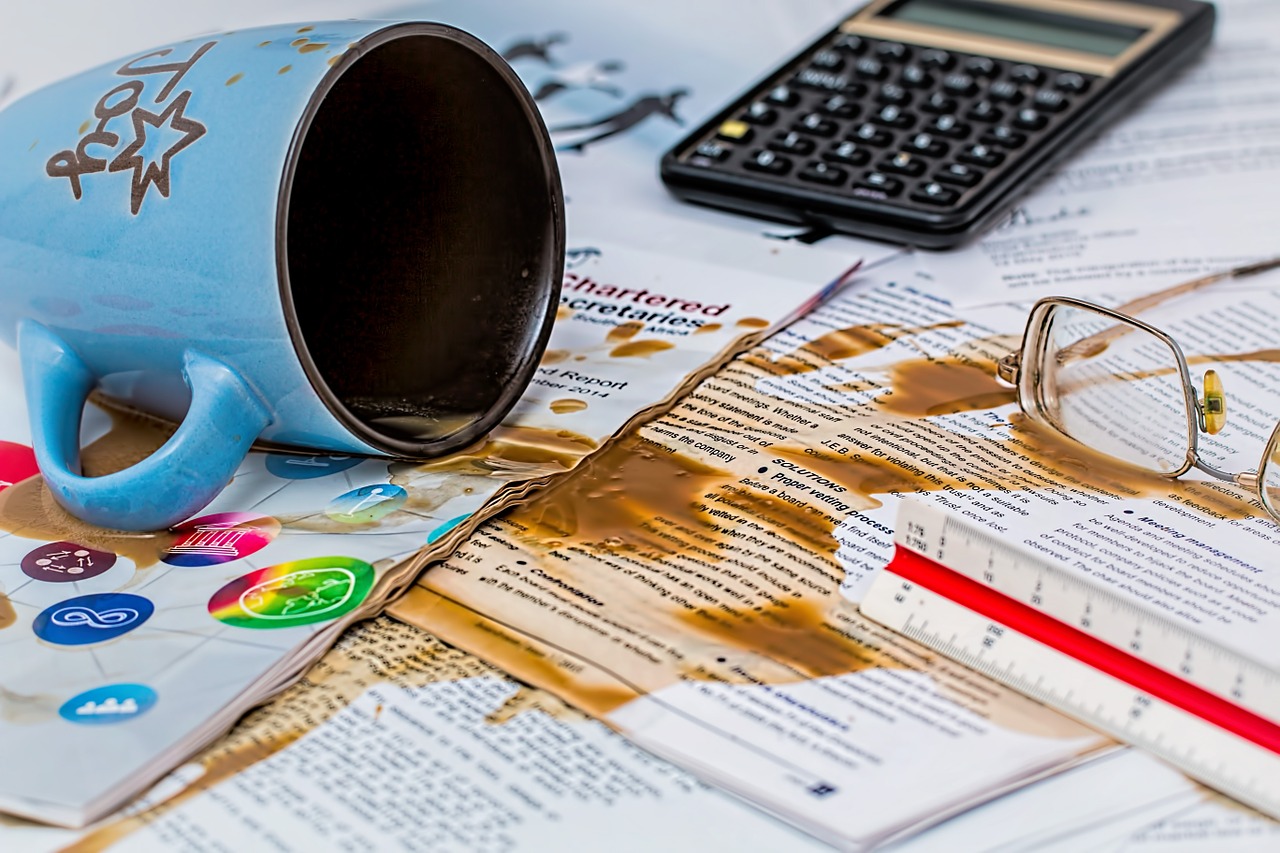 D.O.U.C.H.E. bags
Tunable Design 
Changes code to incorrect formatting
Enhances the scope of for and while loops
Global variable “adjustments”
Merges in conflicting code by accepting all changes
Experience
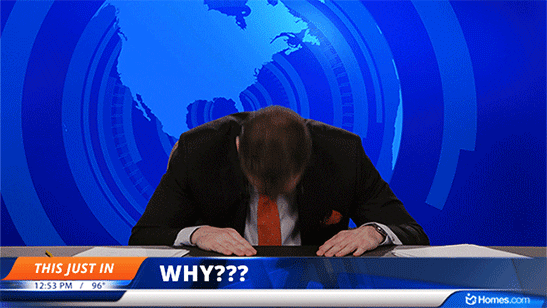 [Speaker Notes: Because HCI does have the option, we will focus on the qualitative impact it had on users rather than any quantitative evidence.I have never wanted to be alone so much in my life
I had to learn new curse words to express my new levels of frustration
I didn’t know that code rage was a thing…. I’m not sure it should be a thing]
Conclusion
Language... has created the word 'loneliness' to express the pain of being alone. And it has created the word 'solitude' to express the glory of being alone. 
Paul Tillich
<Your Slide has been deleted>
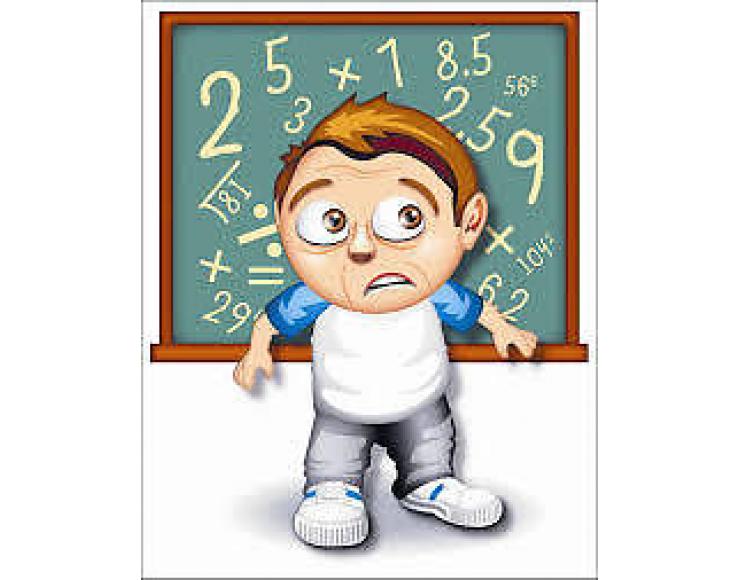 [Speaker Notes: It seems a douche bag has deleted the question slide so…we can’t]